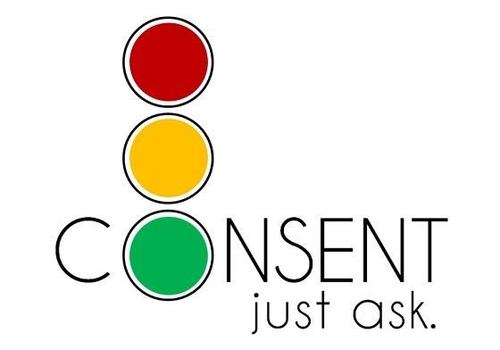 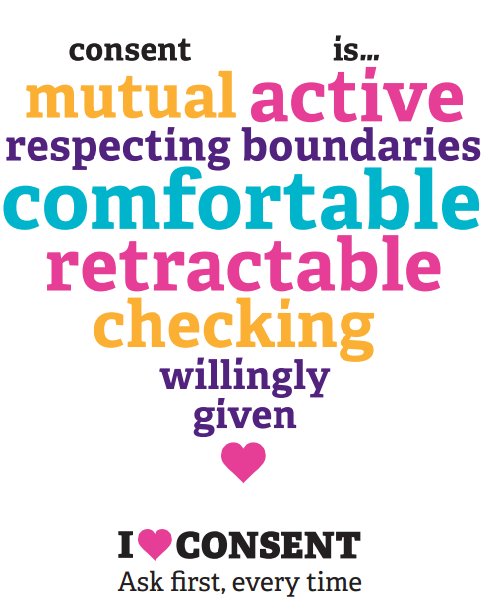 Consent:
Get your Progression Wkst out 

Record your definition of consent in your notes.
Task → Defend your answers
Walk around to each group and record questions you have on their list
@ least 3
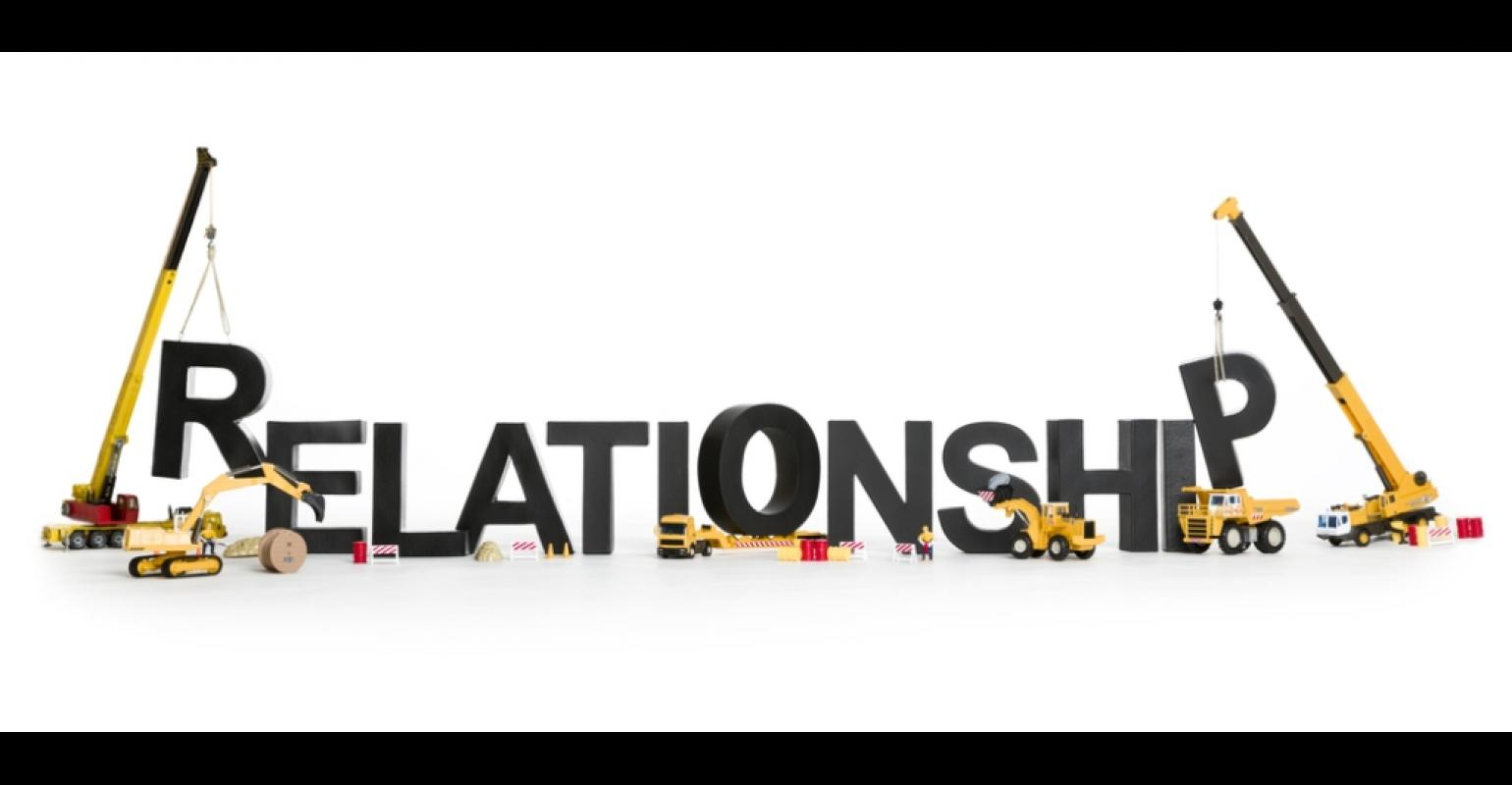 On the back of your paper answer these questions: 

Will all relationships progress in this way? Why/ Why not?


What factors guided/ influenced you in creating your progression of a relationship? 


Why is it important to think about how you want your relationships to progress in the future right now?
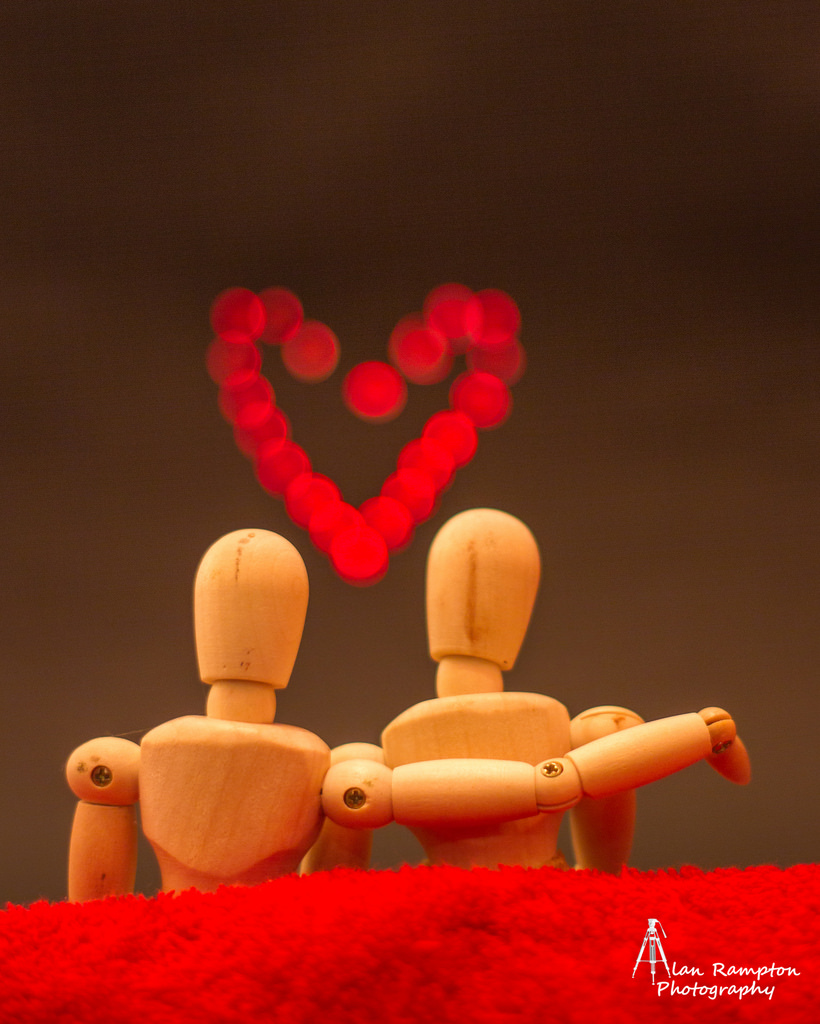 [Speaker Notes: 10 minutes to organize cards
5 minutes to walk around
15 answer questions and discuss

Would these be different if we split female/ male 
Is there pressure to date?
Where is this pressure coming from]
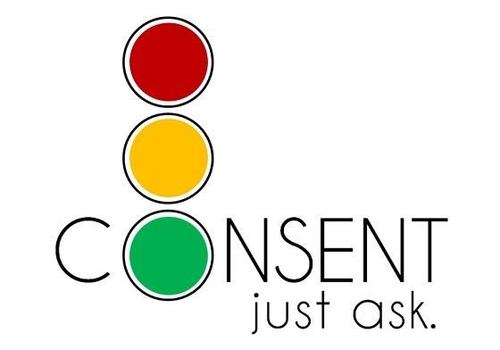 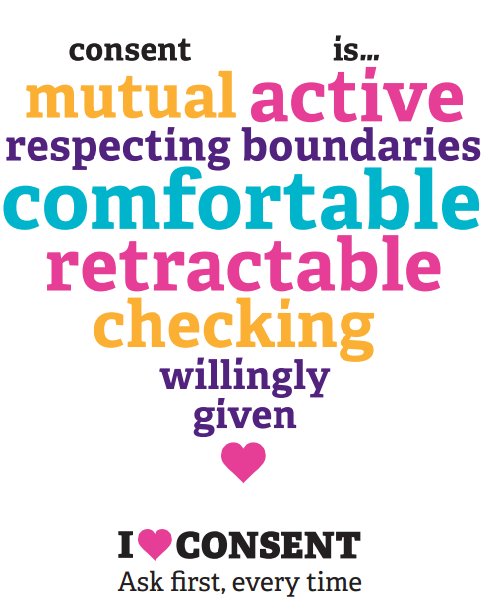 Consent:
Consent is voluntary, affirmative, freely given and part of an ongoing conversation about mutual agreement to do something. 


Sexual Intercourse without consent is sexual assault
Today we will: discuss what consent is
So we can: make healthy decisions based on different scenarios
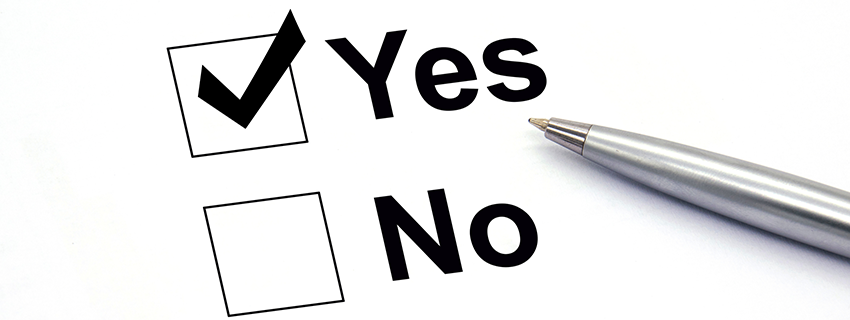 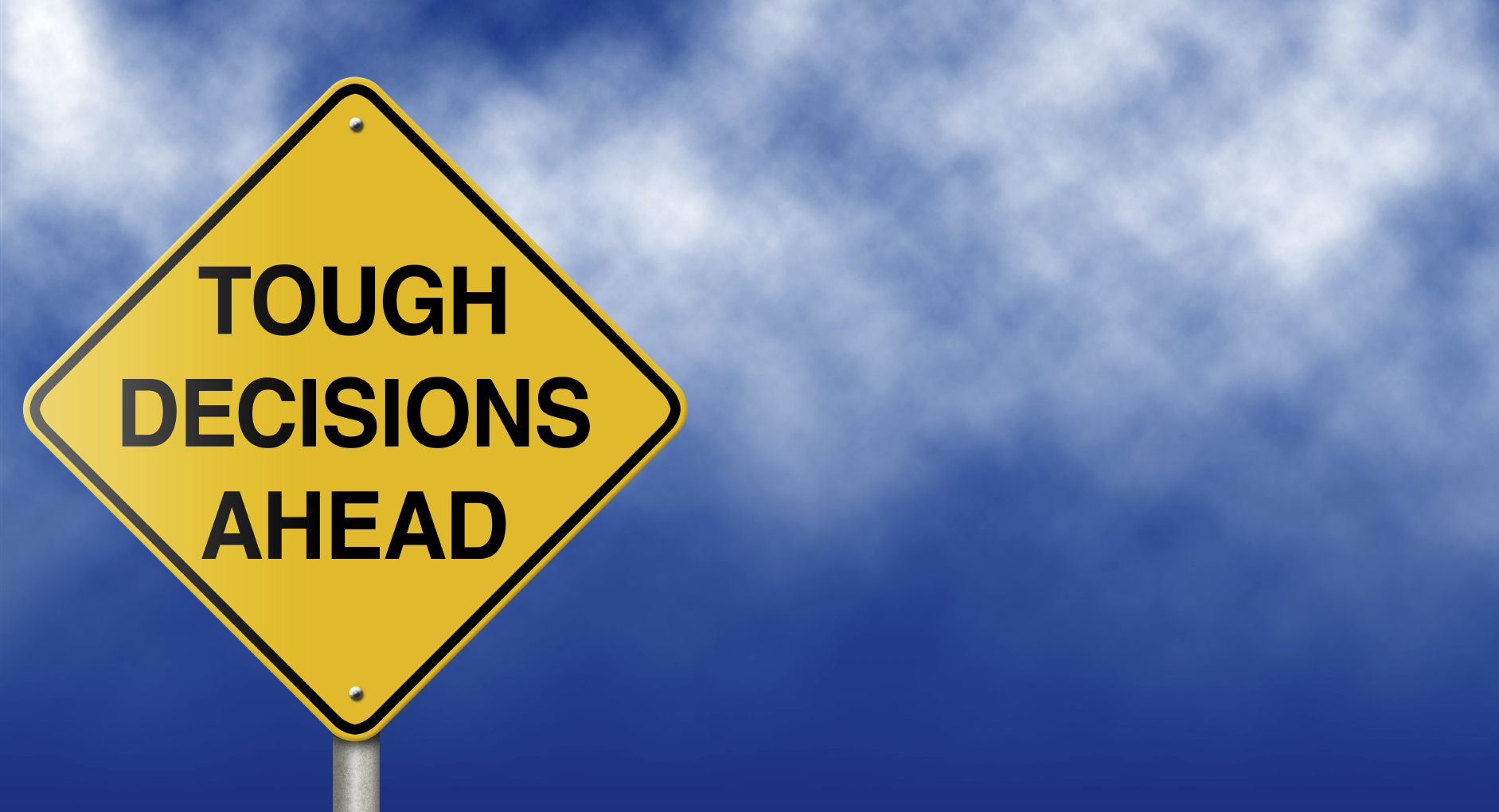 As a group decide which situation is consent or not